КАРГОПОЛЬСКАЯ
ГЛИНЯНАЯ
      ИГРУШКА
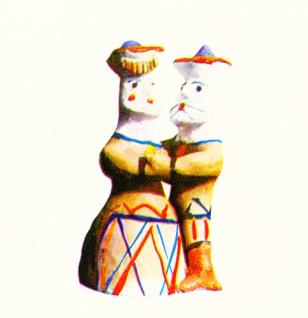 Автор: 
Алферова Светлана Юрьевна
 
СПб, Красносельский район, Прогимназия №675 «Талант»
Каргополье находится за дремучими лесами и непроходимыми болотами…….
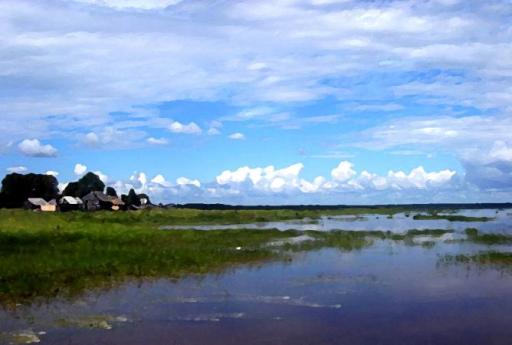 Фигурки лепятся из целого куска глины, который впитывает в себя тепло рук мастера и дух Каргополье
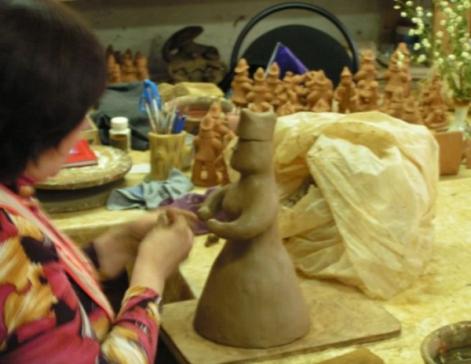 Ульяна Ивановна Бабкина – этакая северная бабушка - задворница
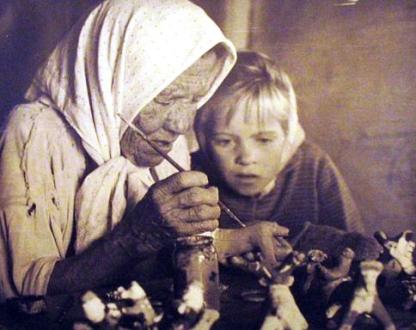 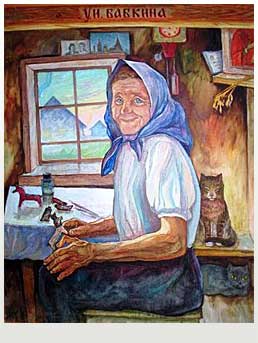 Полкан- крестьянский богатырь, образ  тихой, несокрушимой силы народнойРазгадка кентавра- лубочный богатырь Полкан «божество весеннего солнца»
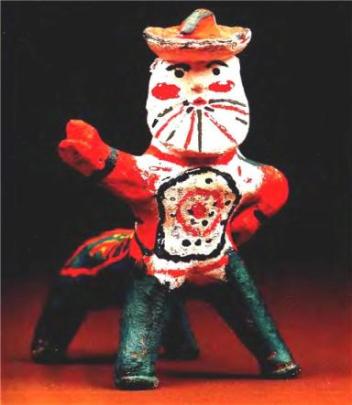 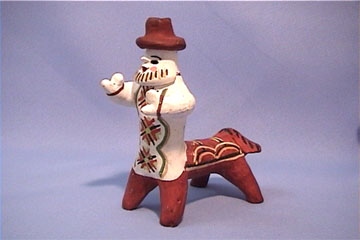 Лошадка тяни-толкай
Птица Сирин
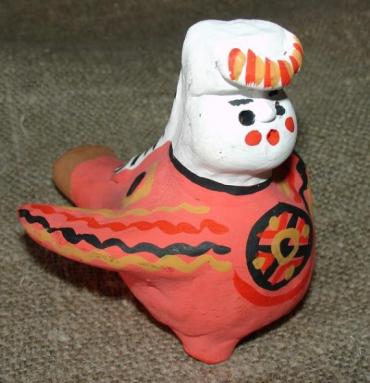 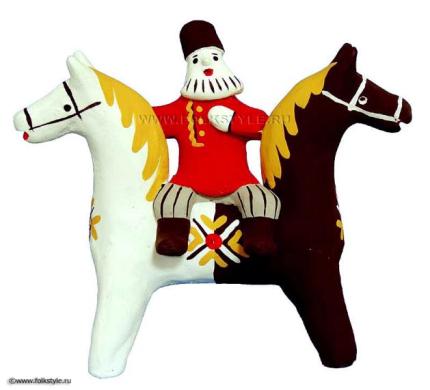 Эти игрушки – частица сказочного мира
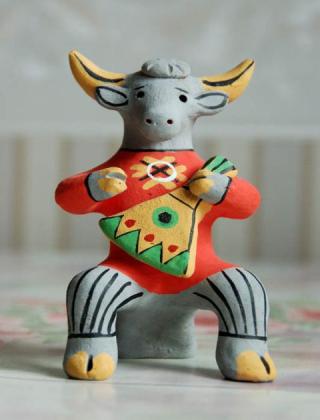 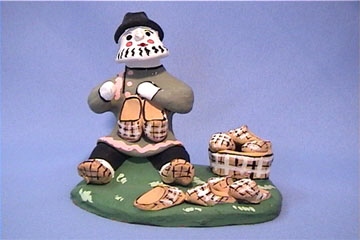 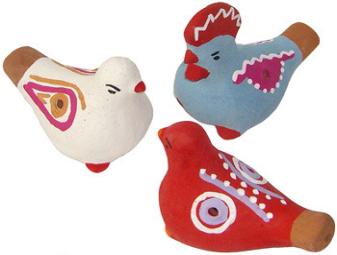 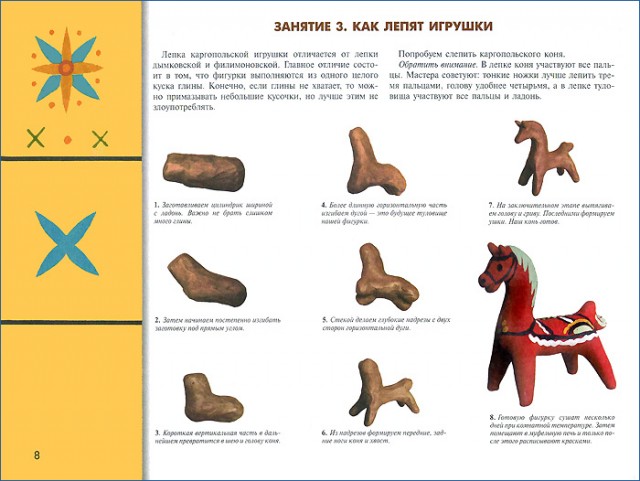 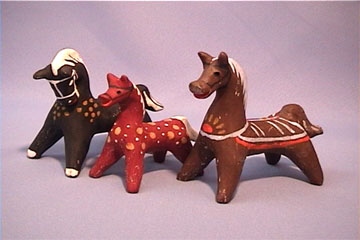